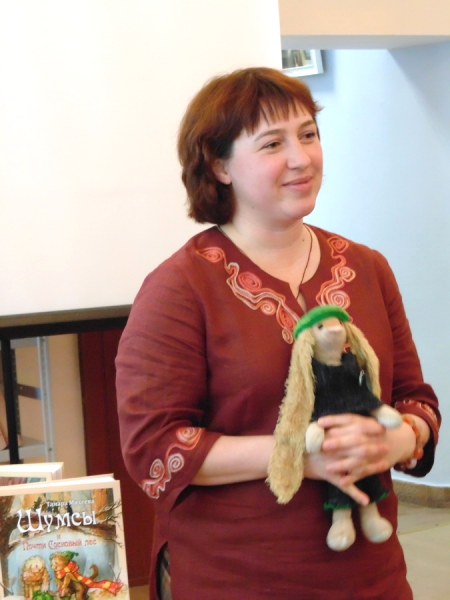 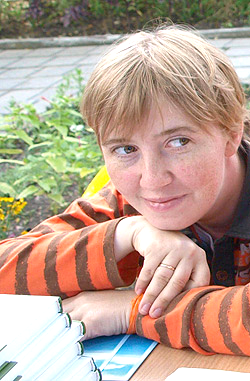 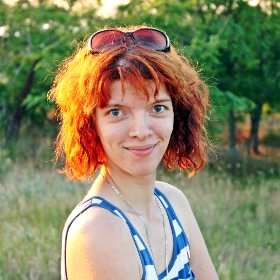 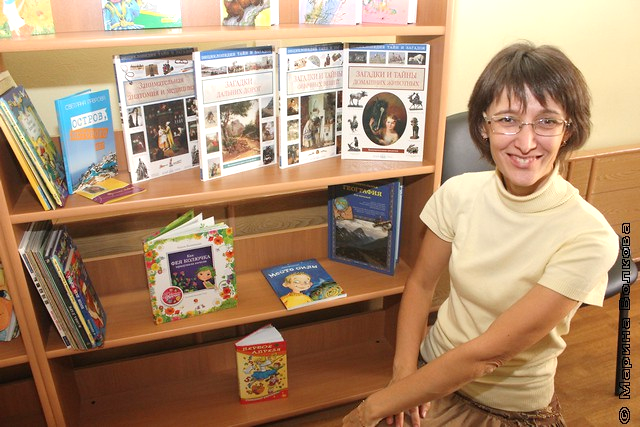 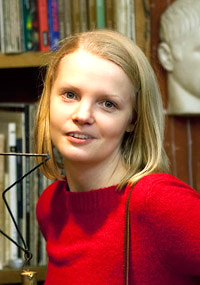 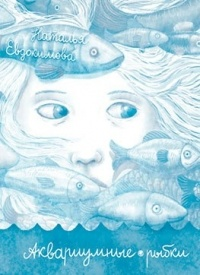 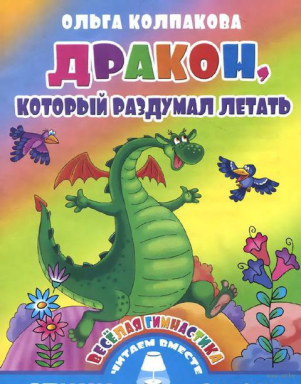 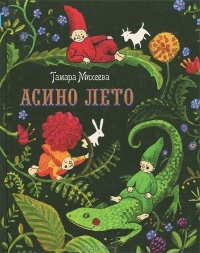 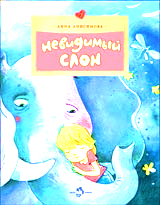 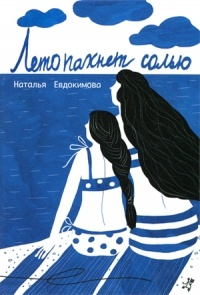 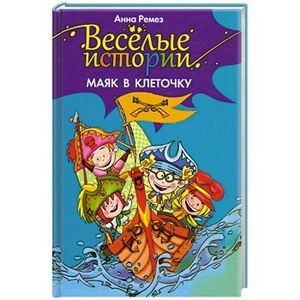 «Люди детской 
литературы»
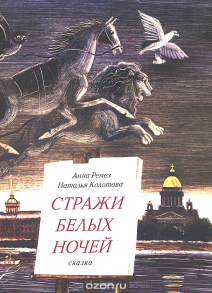 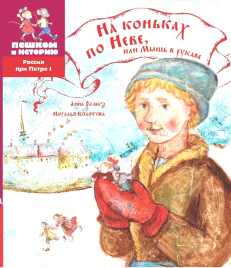 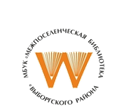 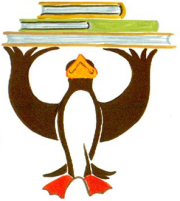 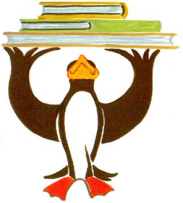 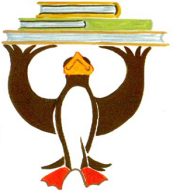 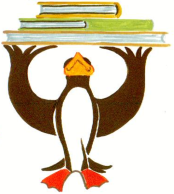 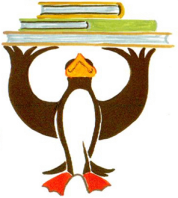 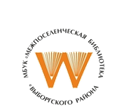 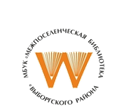 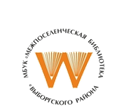 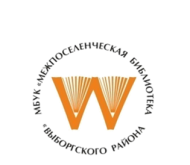 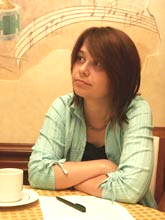 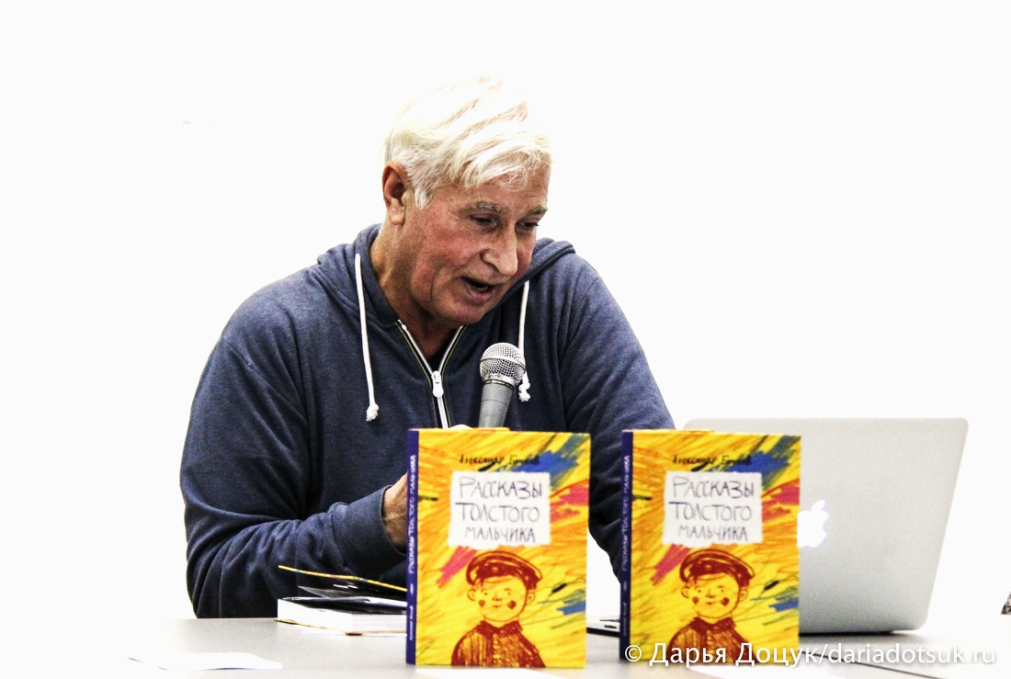 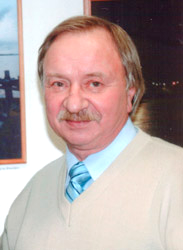 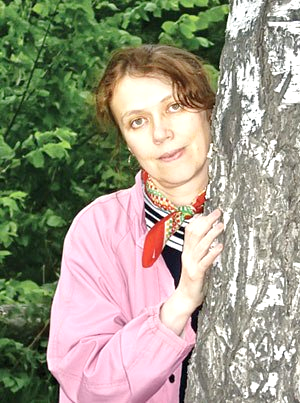 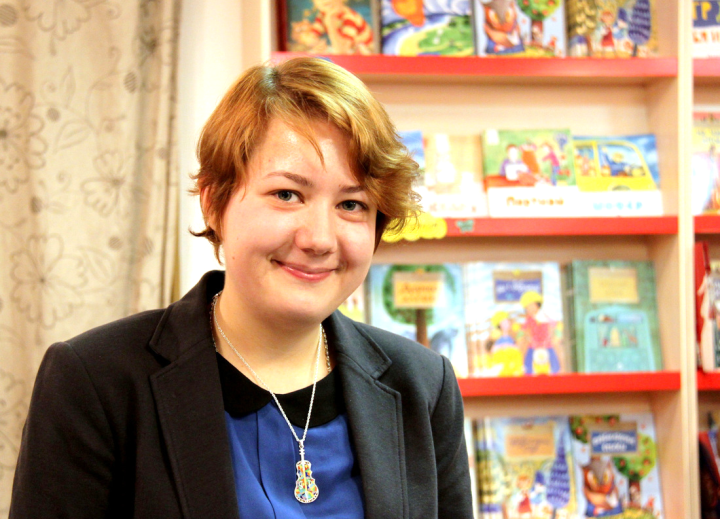 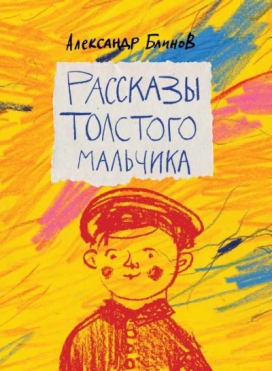 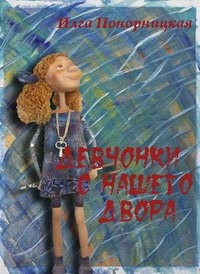 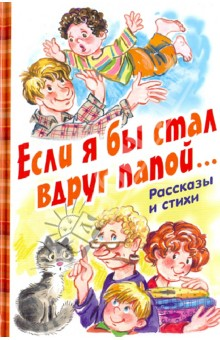 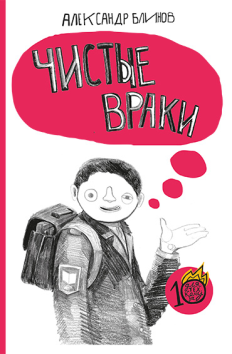 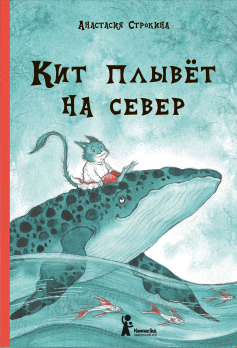 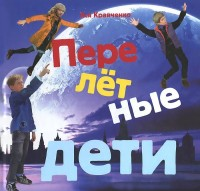 «Люди детской 
литературы»
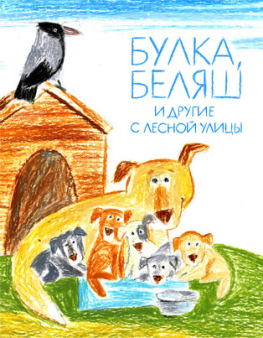 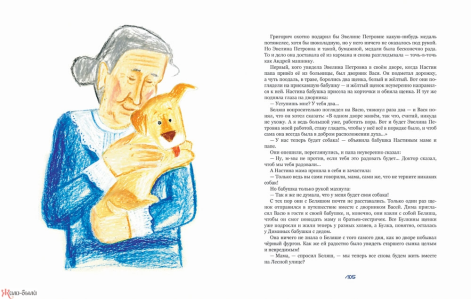 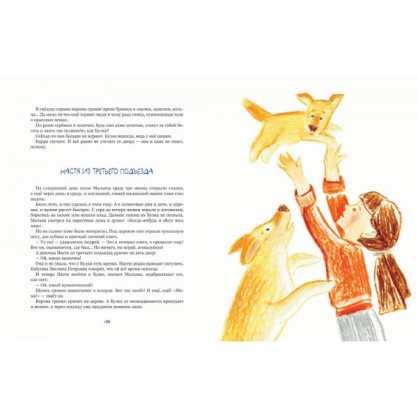 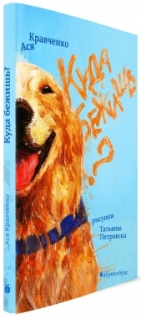 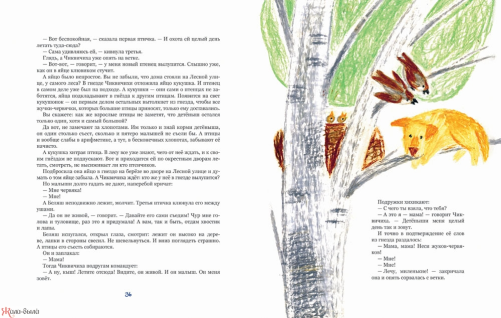 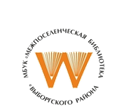 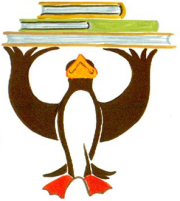 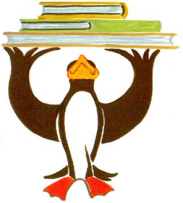 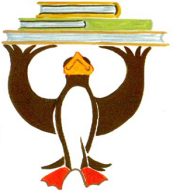 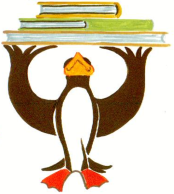 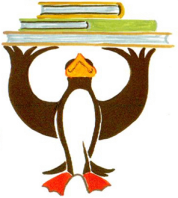 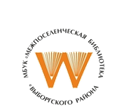 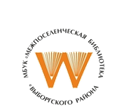 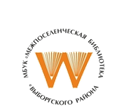 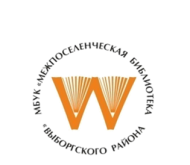